E-arvetele üleminek
Marge Lepp, Aime Roosioja
Tugiteenuste, sh  Eesti e-arvetele ülemineku projektijuht
Türi valla finantsjuht
08.09.2016
Miks Eestile e-arved?
majanduslik kasu - nt Eesti avaliku sektori võimalikuks säästuks on hinnatud u 2,5 mln € ja erasektori säästuks u         80 mln € aastas
ajaline kokkuhoid – lihtsustub ja kiireneb ostuarvete menetlemine ning arvete eest tasumine. Arve on digiarhiivist hetkega leitav
tugi juhtide liikuvale tööviisile - võimalus arvetega tegeleda paindlikult ja mobiilselt, sh ise vaadata süsteemis neile olulist infot
mugavam ja odavam -  arvete haldus
Eesti eesmärk 2016Püstitati 2014. aasta algul
Vabariigi Valitsuse 29.01.2015 otsus
Kiita heaks rahandusministri esitatud projekti „Riigiga arvelduse  masinloetavate e-arvete kohustuslikuks muutmine“ tegevuskava.
Rahandusministeeriumil teha koostöös ettevõtlusorganisatsioonidega ettevalmistused era- ja avaliku sektori vahelise e-arvetega arveldamise kohustuslikuks muutmiseks 2016. aasta lõpuks .
Euroopa Komisjoni eesmärk aastaks 2020
Vabariigi Valitsuse tegevusprogramm 2015 - 2019
Analüüs ja ettepanekud ettevõtete vahelises (B2B) arvelduses e-arvetele üleminekuks
Tähtaeg:  märts  2017
B2G e-arvetele ülemineku vaheetapid
Eestis on algamase-arvete ajastu
Marge Lepp
Eesti e-arvetele ülemineku projektijuht
08.09.2016
MILLISED ARVEVORMID ON EESTIS LUBATUD?
Arve erinevad vormid Eestis
Arve võib väljastada paberil või kauba soetaja või teenuse saaja nõusolekul elektrooniliselt. (KmS § 37 (6))
Paberarved (posti teel või „kulleriga“)
e-kirja manusena edastatud arve (nt PDF-formaadis failina)
Infosüsteemide vahel liikuv e-arve ehk digiarve (nt Eesti e-arve standardil põhinev XML-formaadis fail)
	Eesti Pangaliidu e-arvete kirjeldus alates 2005.a. 	http://www.pangaliit.ee/et/arveldused/e-arve
	Eesti Standardikeskuses: EVS 923:2014 
	Rahandusministri määrus
[Speaker Notes: Ajaloolistest ja infotehnoloogilistest arenguetappidest lähtuvalt võib arved jagada kolmeks liigiks:
müüjalt ostjale käest kätte või posti teel edastatud paberarve;
e-posti teel meili manusena edastatud arve (nt .pdf formaadis dokument, digitaalallkirjaga või ilma selleta);
süsteemide poolt vahetatav arve (nt Eesti e-arve standardil (http://www.pangaliit.ee/arveldused/e-arve/) põhinev .xml formaadis dokument).
E-arve on seega üks võimalikest arve vormidest. E-arve on elektrooniline dokument, mis luuakse, edastatakse, kirjendatakse ja säilitatakse elektroonilises keskkonnas, st millega toimetamine toimub algusest lõpuni elektrooniliselt.]
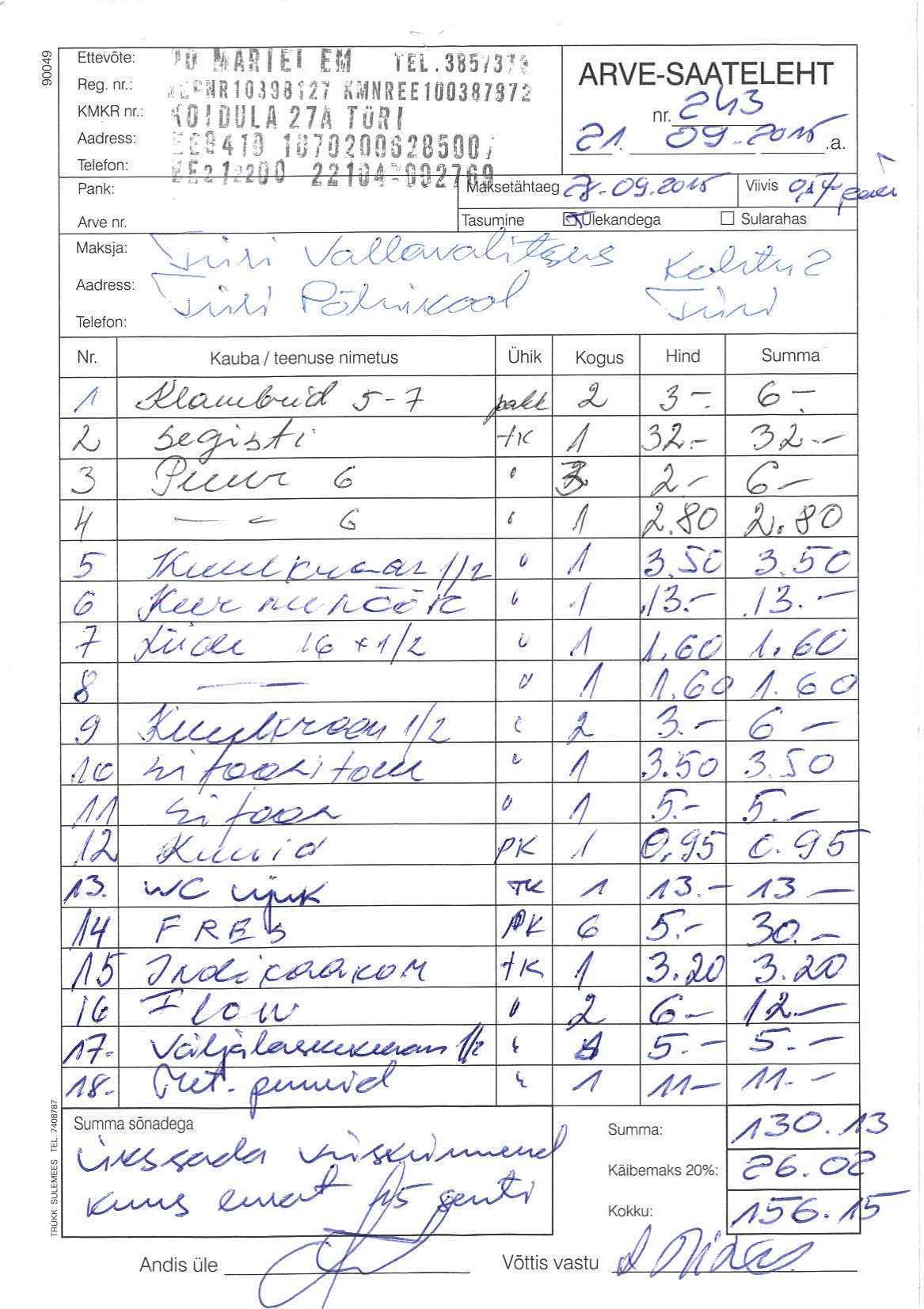 Paberarve näide
[Speaker Notes: Ajaloolistest ja infotehnoloogilistest arenguetappidest lähtuvalt võib arved jagada kolmeks liigiks:
müüjalt ostjale käest kätte või posti teel edastatud paberarve;
e-posti teel meili manusena edastatud arve (nt .pdf formaadis dokument, digitaalallkirjaga või ilma selleta);
süsteemide poolt vahetatav arve (nt Eesti e-arve standardil (http://www.pangaliit.ee/arveldused/e-arve/) põhinev .xml formaadis dokument).
E-arve on seega üks võimalikest arve vormidest. E-arve on elektrooniline dokument, mis luuakse, edastatakse, kirjendatakse ja säilitatakse elektroonilises keskkonnas, st millega toimetamine toimub algusest lõpuni elektrooniliselt.]
pdf-arve
E-arveteks peetakse sageli kõiki elektrooniliselt edastatavaid arveid, kuid enamasti ei ole tegemist
e-arvetega ehk digiarvetega!


PDF-arve ei ole e-arve, sest

See on pilt, mitte andmekogum
Enamasti prindib saaja selle omal kulul paberile
Sisestab käsitsi andmed
Säilitab seda paberit
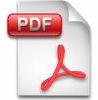 [Speaker Notes: Ajaloolistest ja infotehnoloogilistest arenguetappidest lähtuvalt võib arved jagada kolmeks liigiks:
müüjalt ostjale käest kätte või posti teel edastatud paberarve;
e-posti teel meili manusena edastatud arve (nt .pdf formaadis dokument, digitaalallkirjaga või ilma selleta);
süsteemide poolt vahetatav arve (nt Eesti e-arve standardil (http://www.pangaliit.ee/arveldused/e-arve/) põhinev .xml formaadis dokument).
E-arve on seega üks võimalikest arve vormidest. E-arve on elektrooniline dokument, mis luuakse, edastatakse, kirjendatakse ja säilitatakse elektroonilises keskkonnas, st millega toimetamine toimub algusest lõpuni elektrooniliselt.]
E-arve üldlevinud määratlus
E-arve - sellises struktureeritud elektroonilises formaadis väljastatud, edastatud ja saadud arve, mis võimaldab seda automaatselt ja elektrooniliselt töödelda. (EL Direktiiv 2014/55/EU) 
 	St. e-arve elutsükkel on algusest lõpuni elektrooniline.
E-arve edastamisel kasutatakse turvalist e-arvete operaatorteenust, mitte ebaturvalist e-posti.
E-arve koosneb tavaliselt andmefailist (XML) ja pildifailist (PDF).
[Speaker Notes: Ajaloolistest ja infotehnoloogilistest arenguetappidest lähtuvalt võib arved jagada kolmeks liigiks:
müüjalt ostjale käest kätte või posti teel edastatud paberarve;
e-posti teel meili manusena edastatud arve (nt .pdf formaadis dokument, digitaalallkirjaga või ilma selleta);
süsteemide poolt vahetatav arve (nt Eesti e-arve standardil (http://www.pangaliit.ee/arveldused/e-arve/) põhinev .xml formaadis dokument).
E-arve on seega üks võimalikest arve vormidest. E-arve on elektrooniline dokument, mis luuakse, edastatakse, kirjendatakse ja säilitatakse elektroonilises keskkonnas, st millega toimetamine toimub algusest lõpuni elektrooniliselt.]
Arve XML-vorming
<?xml version="1.0" encoding="UTF-8" ?> 
-<E_Invoice>
-<Header>
  <Date>2015-10-22</Date> 
  <FileId>123456</FileId> 
  <Version>1.2</Version> 
  </Header>
-<Invoice invoiceId="45678" regNumber="12345678">
-<InvoiceParties>
-<SellerParty>
  <Name>TORUJÜRI OÜ</Name> 
  </SellerParty>
-<BuyerParty>
  <Name>MINU ÄRI AS</Name> 
  </BuyerParty>
  </InvoiceParties>
-<InvoiceInformation>
  <Type type="DEB" /> 
  <DocumentName>Arve</DocumentName> 
  <InvoiceNumber>201504</InvoiceNumber> 
  <InvoiceDate>2015-10-22</InvoiceDate> 
  </InvoiceInformation>
-<InvoiceSumGroup>
  <TotalSum>75.05</TotalSum> 
  </InvoiceSumGroup>
-<InvoiceItem>
-<InvoiceItemGroup>
-<ItemEntry>
  <Description>Lekkiva kraani parandus</Description> 
  </ItemEntry>
  </InvoiceItemGroup>
  </InvoiceItem>
MIS KASU ON
E-ARVETEST
E-arvete levik maailmas riigiti
2016 andmed: hoogsalt edenevad Uruguai, Bolivia, Ecuador, Guatemala, Peruu, Saksamaa, Holland
E-arvete levik ja osakaal 2015 ja 2016Euroopa Liidus
E-arved—mahud ja potentsiaal Euroopas
Aastas liigub  Euroopas 35 miljardit arvet
Umbes 20%, .st 7  mlrd on e-arvet
Asendades paberarved e-arvetega, oleks võimalik 

kulusid kokku hoida kuni 18 mlrd eurot aastas



säästa 14 miljonit puud aastas
35 mlrd
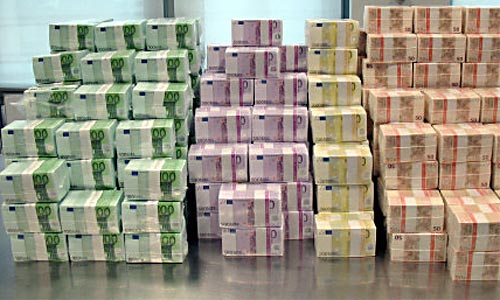 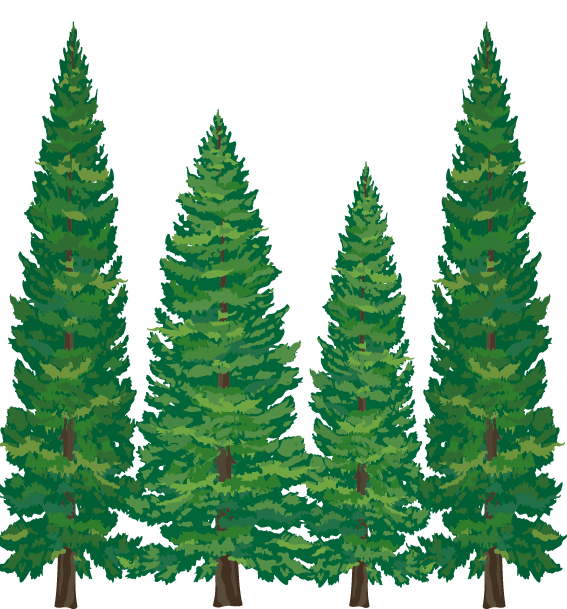 Suurte ettevõtete ja riikide huvi e-arvetele üleminekuks
On erinevad põhjused:
Väline surve — tarnijad või kliendid (telekom ja kommunaalid - B2C; suured jaeketid B2B)
Sisemine kulusurve
Kvaliteedi parandamise soov
Avaliku sektori initsiatiivid (maksukäitumise parandamiseks, protsesside tõhustamiseks)
Keskkonna säästlikkuse tõttu
Eesti 2014 vs teised Euroopa riigid
Euroopa statistikas nähtuv Eesti suur e-arvete % sisaldab ka pdf-arveid, mis ei ole e-arved.
E-arvete kasu osapooltele
Kasu arve saatjale
Kiire ja garanteeritud kohale jõudmine võrreldes e-posti ja paberpostiga
Kiirem raha laekumine
Väiksem kulu (saatmiskulu)

Kasu arve saajale
Vähem käsitööd andmesisestusel, vähem vigu
Kiirem menetlus
Väiksem kulu (personalikulu, haldus- ja säilitamiskulu)
Elektrooniline arhiiv
[Speaker Notes: .]
Mikro-, väike- ja keskmise suurusega ettevõte kulude saldo üleminekul e-müügiarvetele
1,14 mil arve  e-arvena koostamise ja saatmise kulu
- 26 744 €
€
319 770 €
376 200 paberarve koostamise ja saatmise kulud
KUIDAS E-ARVETE RINGLUS TOIMIB?
Pdf- ja paberarvete koostamine ja edastamine täna
Müügiarvete koostamine
Müügiarvete edastamine
Kontoritarkvara
pdf, xls, doc formaat
E-mail või paber
Arvehaldus portaal
pdf, xls formaat
E-mail või paber
E-mail või paber
ERP
pdf, xls, doc formaat
ERP või
 spetsiaalne arvehaldus (tarkvara)
E-mail või paber
Majandustarkvara  kasutavad
60% mikroettevõtteid
 84% väikeettevõtteid
100% keskmise suurusega ja suurettevõtteid
Müügiarvete e-arvetena väljastamine
25
ostuarvete e-arvetena haldamine
26
e-arve liikumine süsteemist süsteemi
27
Tänased operaatorid Eestis
Fitek
Omniva 
Telema
Edisoft
RIA Dokumendivahetuskeskus (DVK)
Erilahenduste pakkujad
Müügiarvete koostamise ja edastamise ja üldised protsessid e-arvete korral
XML
LIIDES
LIIDES
ERP
ERP
Müügiarvete koostamine
Müügiarvete vastuvõtmine ja menetlemine  (avalik sektor)
Müügiarvete edastamine
A
Saatja  A
Asutus
E-arve operaator
Arvehaldus 
(portaal)
ERP
B
Asutus
Saatja  B
Arvehaldusportaal
E-arve operaator
Arvehaldus 
(portaal)
ERP
C
Asutus
Saatja  C
Arvehaldus 
(portaal)
ERP
Kuidas saata e-arvet?  Loe juhendit http://www.fin.ee/e-arved
E-arve liikumine süsteemist süsteemi (näited)
TASUTA
http://www2.rik.ee/e-arveldaja/
30
E-arvete liiklus rändluse korral
ERP Klient 5
ERP Klient 4
ERP Klient 3
Portaali Klient  6
Telema
+
Kinnitusring
Omniva
   +
Kinnitusring
ERP Klient 7
Rändlus
Rändlus
DHS  Klient  8
Rändlus
Rändlus
Fitek
+
Kinnitusring
Portaali Klient  2
Rändlus
DVK
Rändlus
Rändlus
E-arveldaja
+
ERP klient 11
DHS Klient 9
ERP Klient 1
Portaali Klient  10
Ettevõtete poolt Valgamaa KOV-idele2015. aastal esitatud arved
Arvete esitajaid kokku  -  2294, arveid kokku - 29468
E-arvete vastuvõtjate register
E-arve kanali esitamine registrile
 e-arve operaatorid, kes kasutavad vastavaid elektroonilisi teenuseid. 
Registri käikuandmine – 2016. aasta november.
Avaliku- või erasektori organisatsioon
E-arve vastuvõtu aadress ehk e-aadress
E-arve esitamise kanal
REGISTRINUMBER
RIIGIKOOD
TEENUSEPAKKUJA TUNNUS
Mis on praeguseks (september 2016) saavutatud?
RPS  - valitsuses heaks kiidetud ning Riigikogusse saadetud
E-arvete vastuvõtjaid avalikus sektoris -  55 %
 riigiasutused - 95%,
 KOVid koos hallatavate asutustega – 66 %, (Järvamaa 100 %)
Saabuvate e-arvete osakaal 8,8% , (Järvamaal – 21%, Türi VV 35%)
E-arveldajat  juba kasutatakse e-arvete tasuta saatmiseks. 
Lisandunud uued majandustarkvarade ja operaatorite vahelised liidesed
Aitäh!
Vt  Eesti e-arvetele ülemineku teemalehte Rahandusministeeriumi kodulehelt: http://www.fin.ee/e-arved